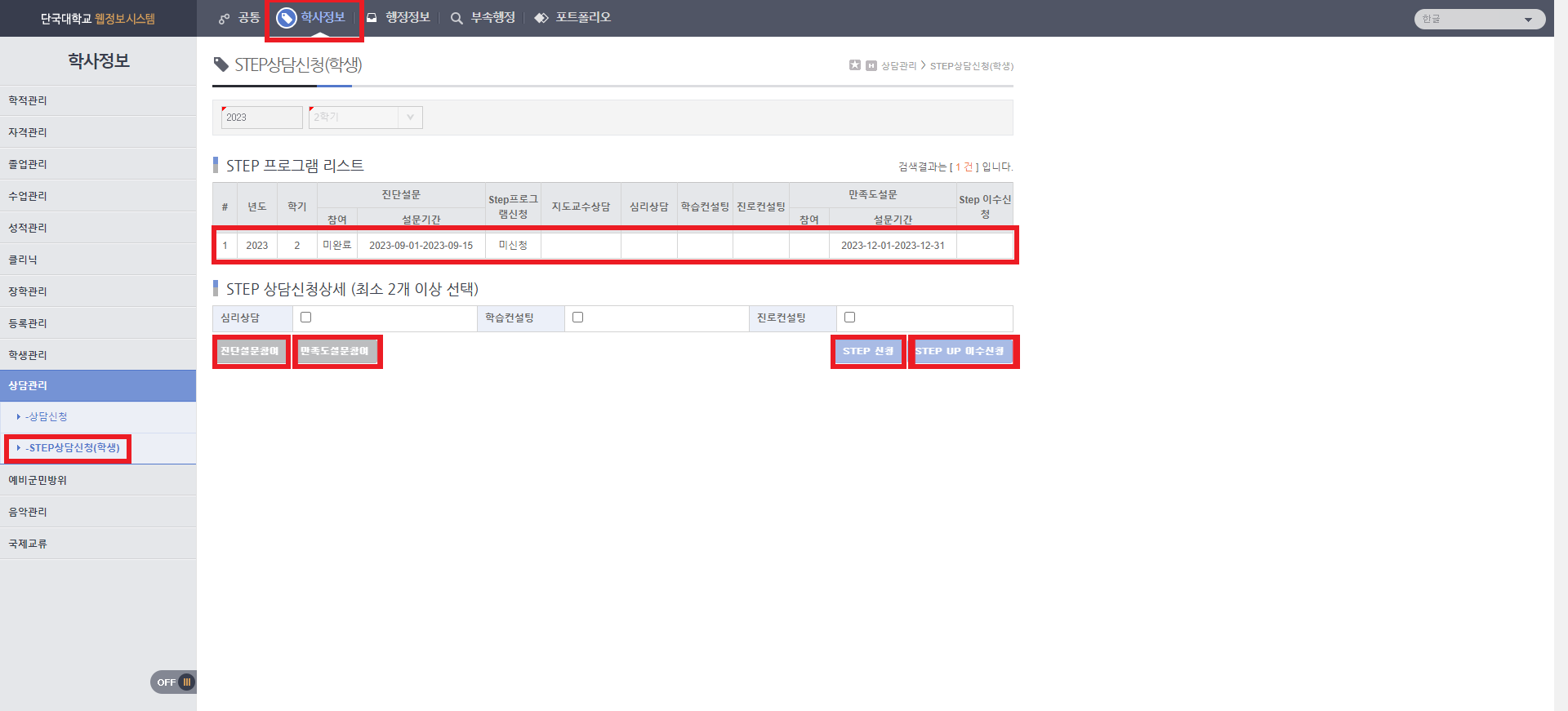 ①
③클릭
⑦만족도설문 참여 이수 이수 완료
⑥만족도설문기간에 참여
④
⑤ 심리상담,학습컨설팅, 진로컨설팅 중 최소 2개 선택 후 신청
②